Science Technology Park
…research, development, innovation, entrepreneurship
Dr. Stelios Himonas
Permanent Secretary
Ministry of Energy, Commerce, Industry & Tourism
Republic of Cyprus
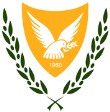 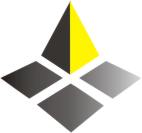 24 November 2015
Potential
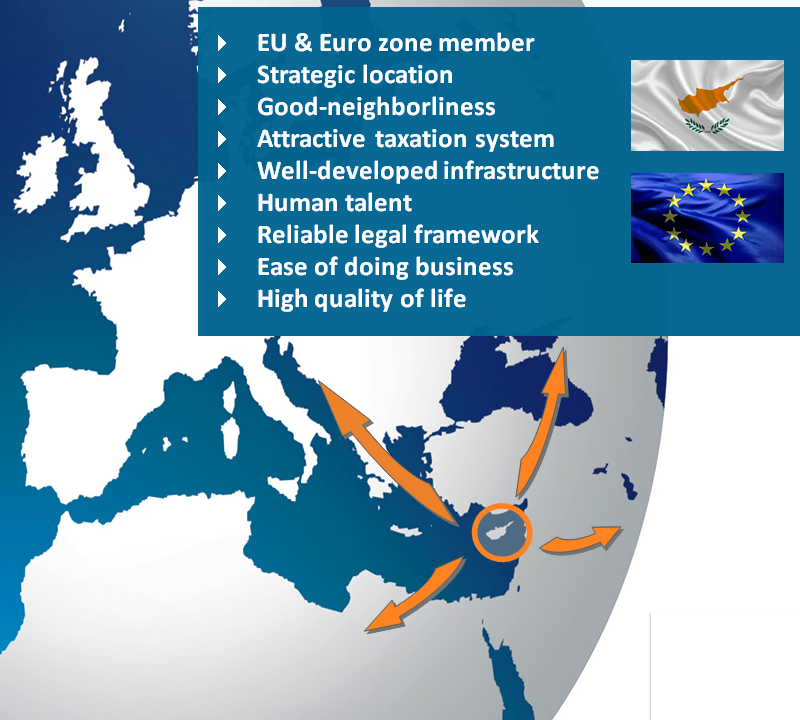 limited natural resources and low heavy industry potential
At a unique location
EU MS  stable and 
predictable environment
High standard of living
Excellent services
Attractive tax system
Human capital
…but
Innovation and entrepreneurial potential
Potential for Israel
Access to EU funds
Joint proposals Horizon 2020
CYP gateway to neighboring countries
CYP – ISR Collaboration
Student exchange programs
Technical dialog of industries
Exchange of knowledge/technology in RES & Energy Efficiency
Vision / Strategic Objective
transforming Cyprus into a regional center for applied research, innovation, technology and entrepreneurship
Entrepreneurship/Innovation Ecosystem in Cyprus
Entrepreneurship and Innovation
Main pillars of new Growth Strategy 

National Policy statement for the improvement of the Entrepreneurial Ecosystem of Cyprus
Short
Targeted
Concrete measures
Ecosystem - Objectives
Improve entrepreneurial culture and skills
Increase number of new, innovative, high-value added enterprises 
Improve competitiveness and sustainability of businesses
Promote internationalization of Cypriot enterprises
Ecosystem – Initial Actions
Establish Entrepreneurial Center 
Information on all available funding resources 
Facilitation of business activity – One Stop Shop
Mentoring services 

Develop a Science and Technology Park
STP - Tenants
Research Centers
Hi tech companies
Start-ups
other knowledge based organizations
General Framework
use of State owned land 
50 year Land Lease Agreement
strategic investor through tender procedure
experience and knowhow
financial capability
incentives package
Incentives Package
Financial
rent payment after 5 years
up to €3 mln rent reduction
Tax
Town Planning
Work Permits
RES Plant
Location
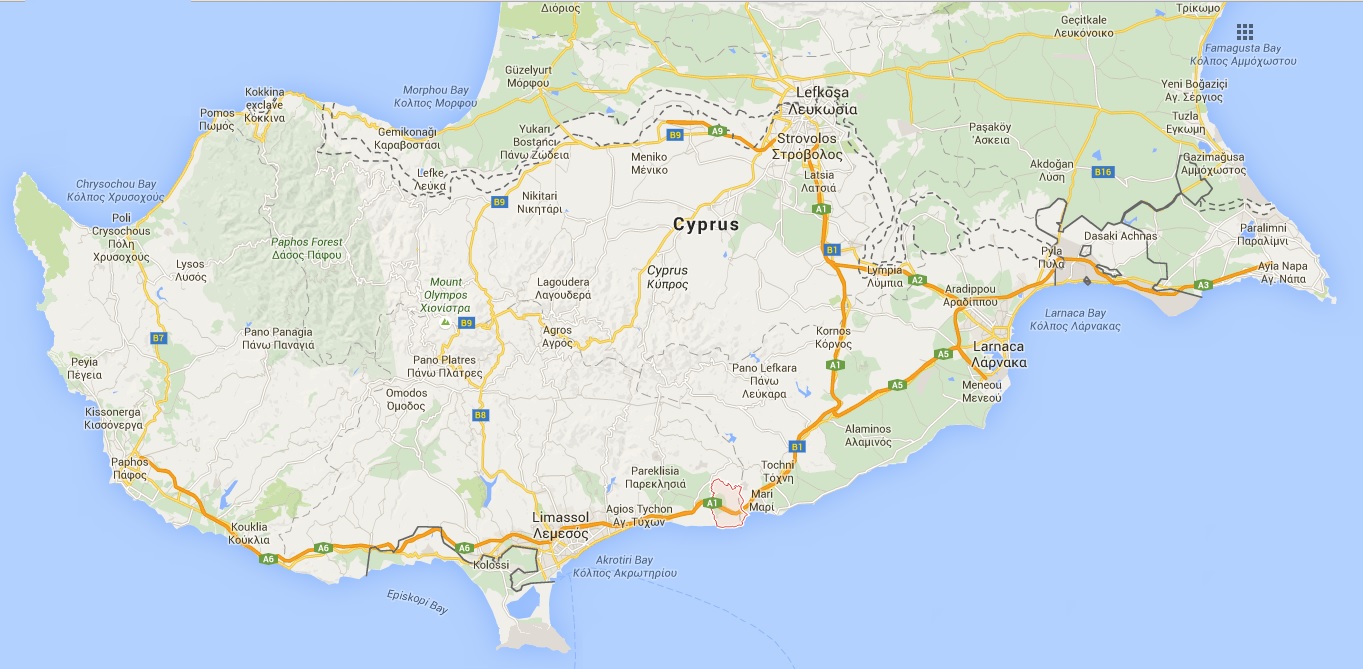 65km
50km
16km
Pentakomo
Location (2)
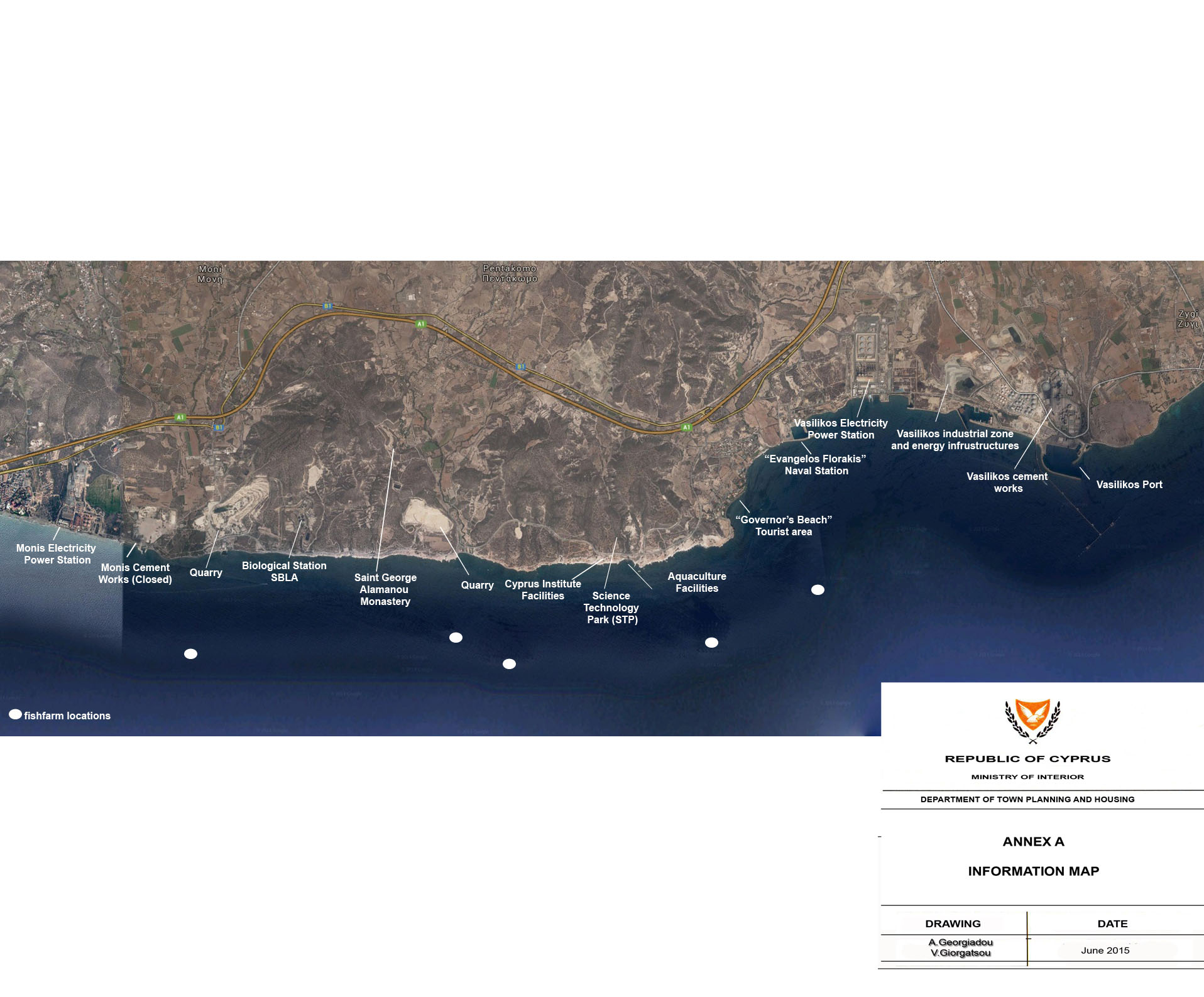 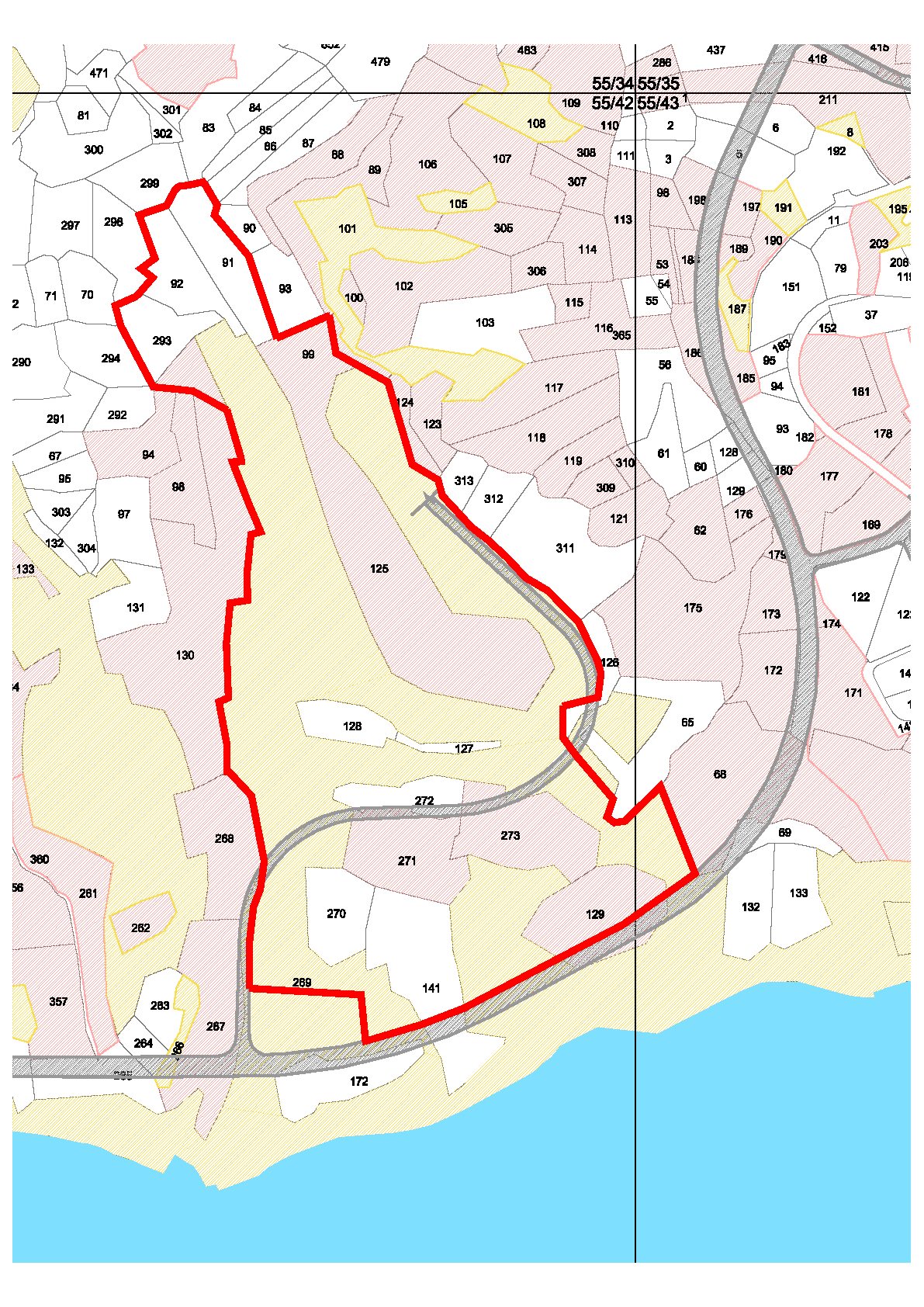 RES Power Plant
Energy Storage
Total area ≈ 340 000 m²
     Land expropriated
Planning Framework
Building ratio up to 45%
2-3 floors (more possible)
Small hotel - up to 100 rooms
Green areas - 15% of total area
Conference & Exhibition Center
Other facilities (housing, recreational, cafeteria, etc)
Land Lease Agreement
Right to possess, use,  administer, manage and operate the STP 
Right to mortgage
Strategic Investor is entitled to rent or lease
buildings (or space) to tenants
land to tenants to build on their own expense buildings and/or infrastructure for their own exclusive use
Operation
Commencement date – within 5 years from the date of signing the Land Lease Agreement
Phased development allowed
Obligations of the Government
Construction of public road - sidewalks and lighting
Electricity infrastructure
Telecommunications infrastructure
Water supply – potable, irrigation purposes
Obligations fulfilled within 18 months
Tender Procedure
RFP
In November
4 months to submit proposals

Eligibility for participation
legal entity  - also consortium
Double participation not allowed
and
≥ 1 STP (participation ≥ 30%)
 or
≥ 2 large scale construction contracts (participation ≥ 30%)
≥ 10 yrs of experience in operating STPs
Tender Procedure (2)
Technical Requirements (Business Plan)
Master Plan of project
Development time schedule
Description of permits/licenses
Risk assessment of factors which may affect the smooth implementation of the contract scope
Demonstrate financial resources
Tender Procedure (3)
Financial Offer
Lump sum – indicating payment schedule
Annual installments
Combination of above
Tender Evaluation
Qualification Adequacy - pass or fail 
Eligibility for Participation
Technical Requirements 
Consider Financial Offers of those passed 
Successful Bidder  highest financial offer
NPV will be considered for evaluation
Negotiations of the Land Lease Agreement is possible on non-critical aspects
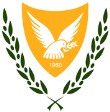 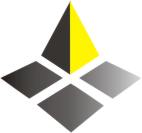 Thank you for your attention

Tel. + 357 22 867233
perm.sec@mcit.gov.cy
www.mcit.gov.cy